Да се подсетимо:
Чему је једнак притисак чврстих тела ?
Која је јединица за притисак ,и чему је једнака ?
Чему је једнака  густина  тела ?
Колико износи јачина гравитациног поља?
Притисак у мирној  течности-обрада
Предметни наставник : Раденка Јанковић 
Разред  : шести
ОШ”Вукова спомен школа”-  Тршић
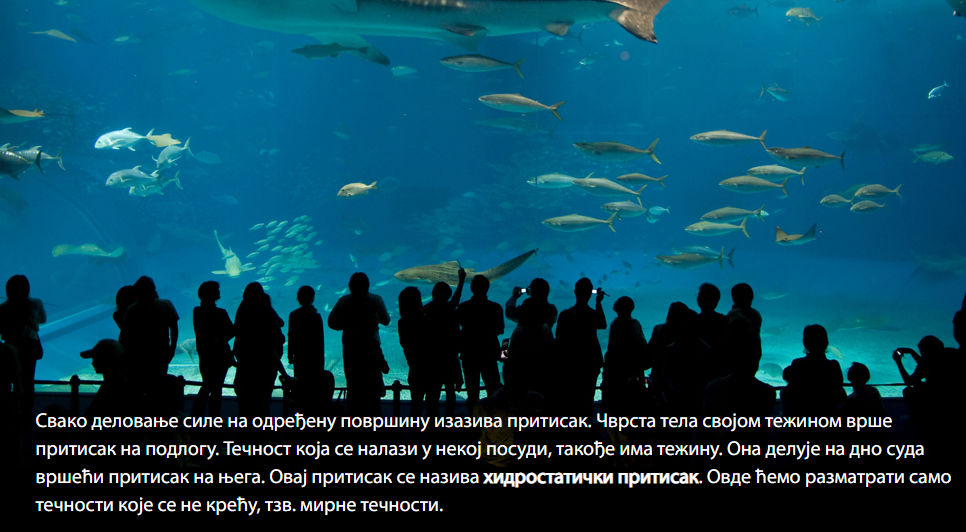 Притисак  који настаје услед тежине течности  назива се хидростатички притисак
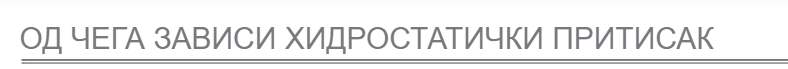 Зависи од висине стуба течности.Са порастом нивоа течности у цеви повећава се и притисак на њено дно, тј. опну.
Зависи од густине течности, већи притисак на дно вршиће течност веће густине.
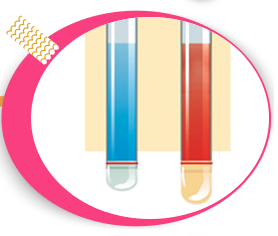 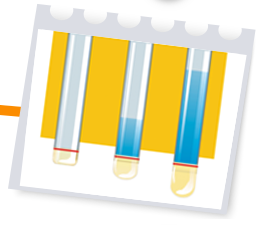 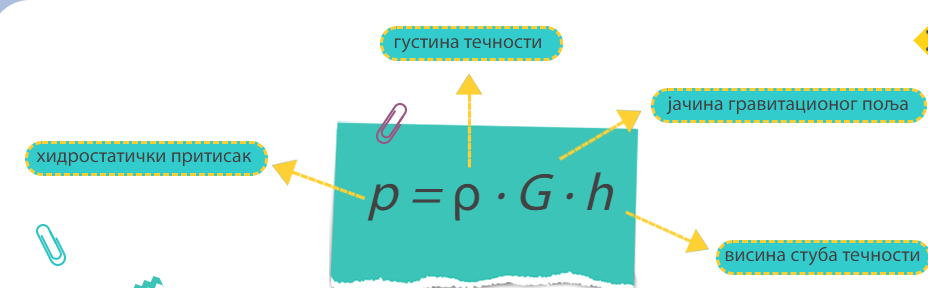 Извођење формуле  за хидростатички притисак
До наведене формуле можемо доћи  на следећи начин:
Полазећи да је  p =F/S , а с’ обзиром да је сила у овом случају једнака  тежини течности онда имамо  да је :
Q=mG
 Масу можемо да изразимо  преко  густине и запремине  стуба течности па је :
m= ρV. 
Замислимо да се течност  налази у посуди правилног  геометријског облика , површине основе S и висине  стуба h ,њена запремина ће тада износити V=Sh. 
Тако за тежину добијамо да је Q=ρGV= ρGSh. Дељењем  тежине  течности   са површином p=Q/S на коју делује   добићемо формулу за хидростатички притисак:
p = ρGh
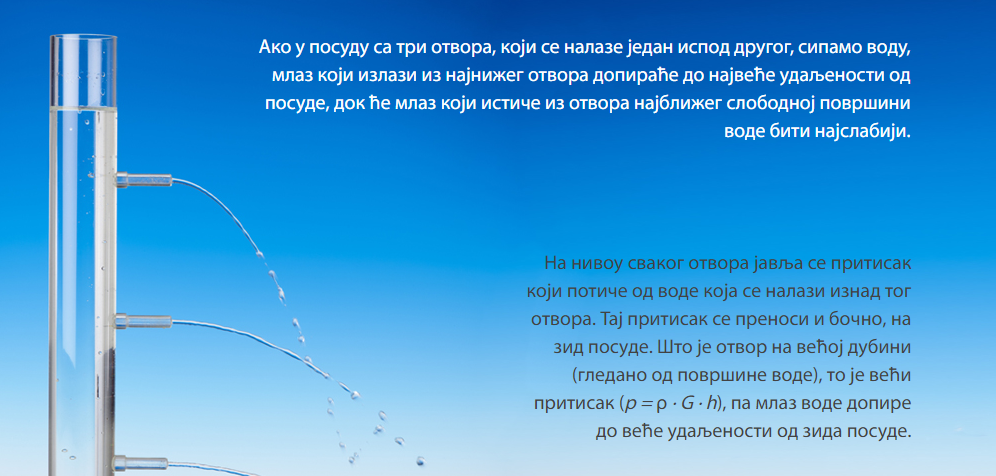 Притисак  у течности на истој дубини једнак је у свим  правцима
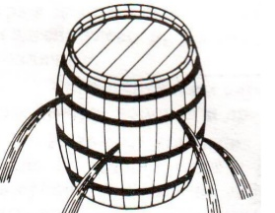 За домаћи: На којој дубини притисак у језеру износи 1МPa? Густина воде у језеру је 1000 kg / m³ .Користи вредност G = 10 N / kg